«Покормите птиц зимой»
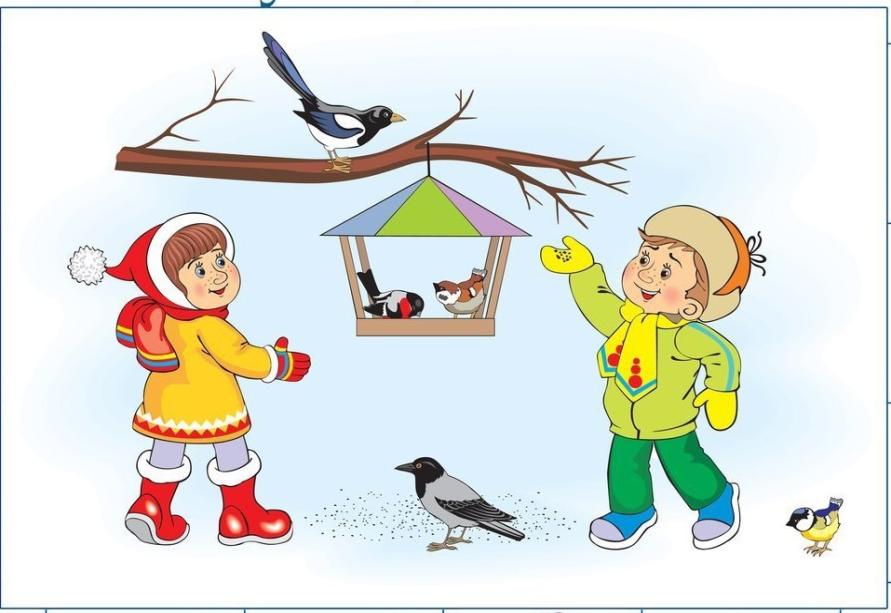 Подготовила воспитатель средней группы:
Бережная В.И.
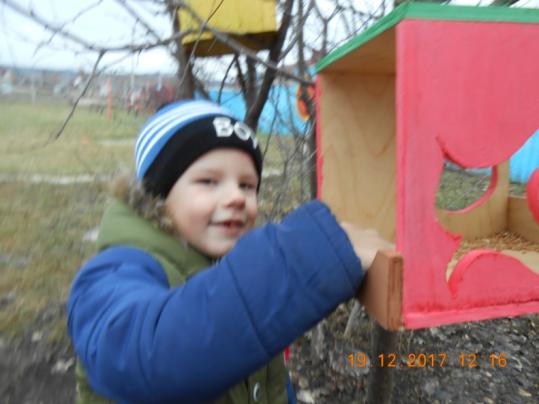 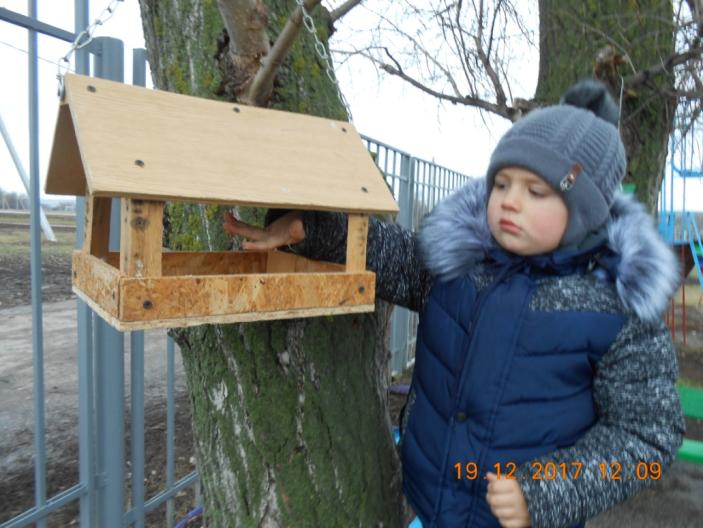 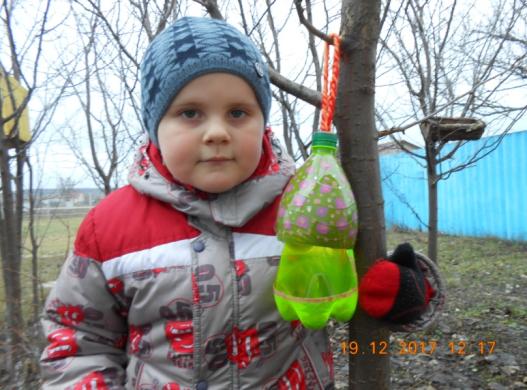 «Трудно птицам зимовать, 
Надо птицам помогать!»
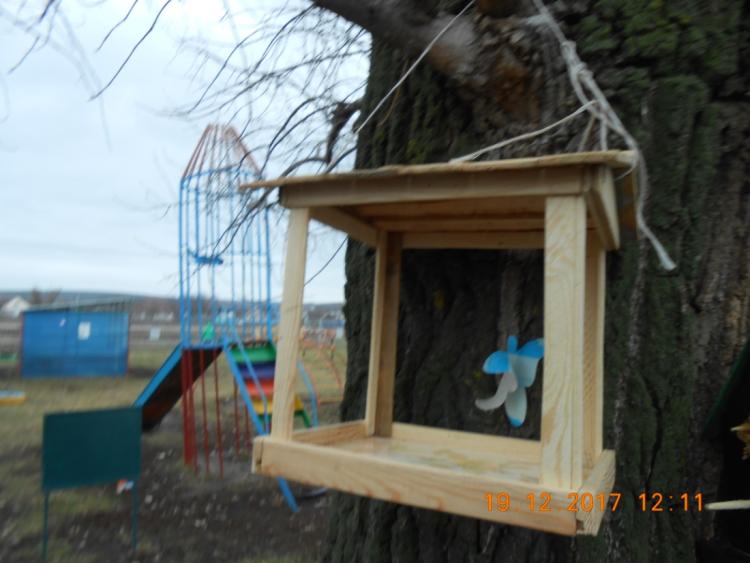 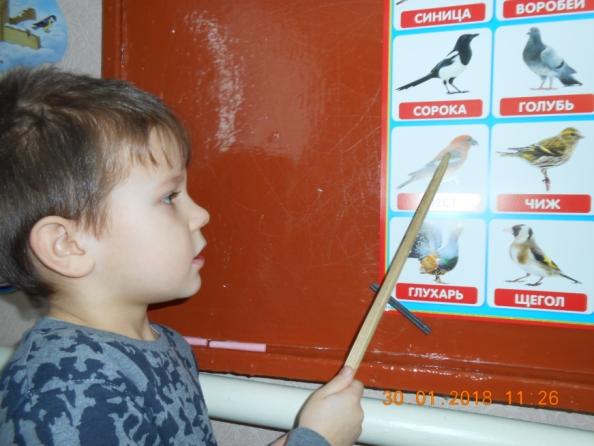 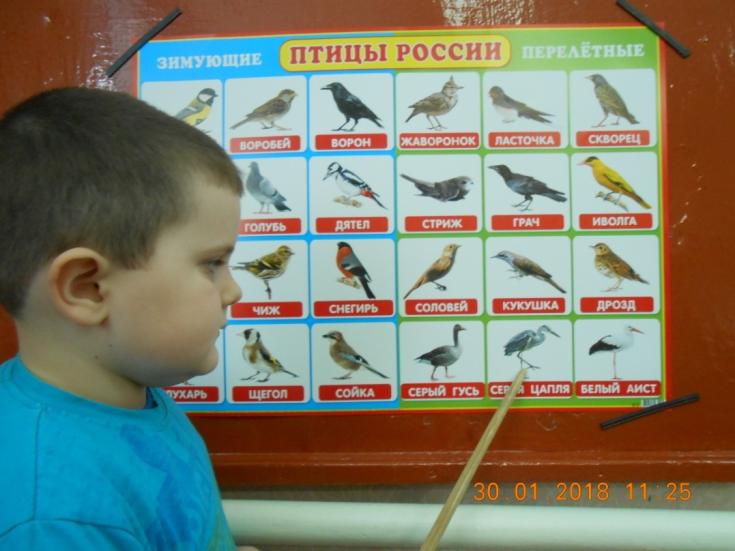 «Улетели птичьи стаи,Лес в сугробах до ветвей, Вот тогда мы и дождалисьНаших северных гостей!»
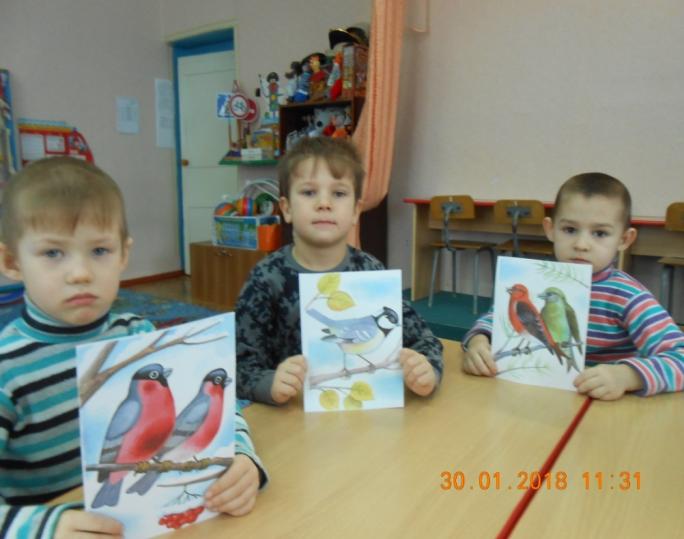 «Кто быстрее разделит птиц на перелётных и зимующих?»
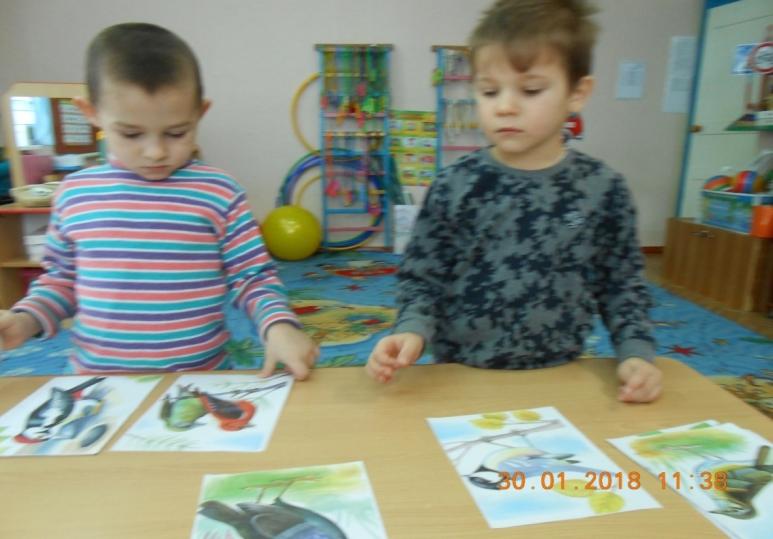 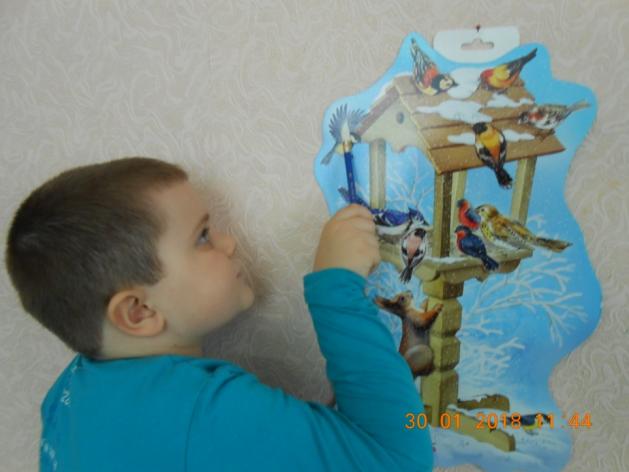 Упражнение «У кормушки»
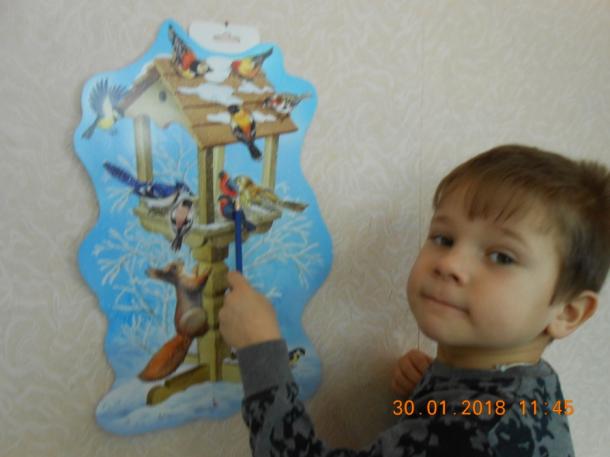 Игра «Четвёртый лишний»
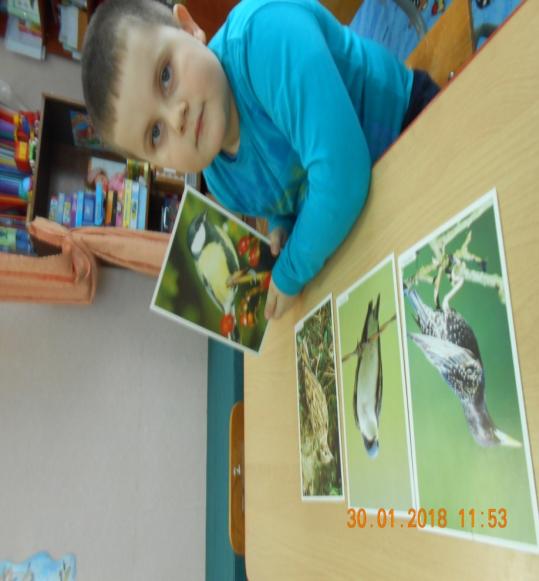 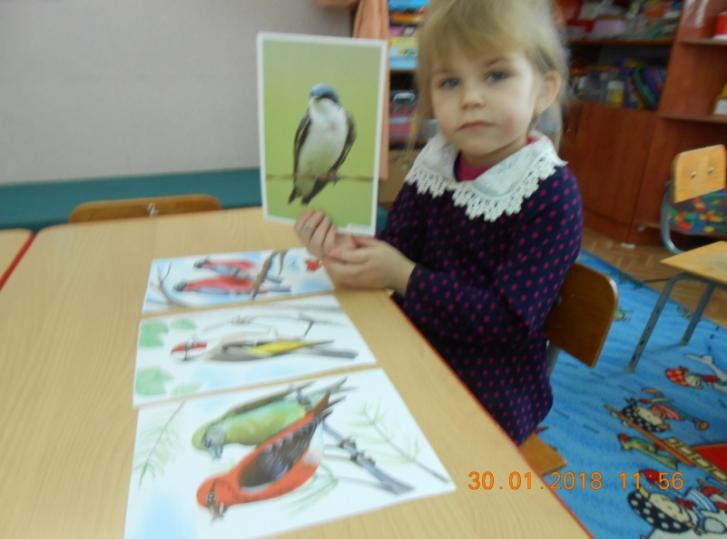 Подвижная игра «В птицу превратись»
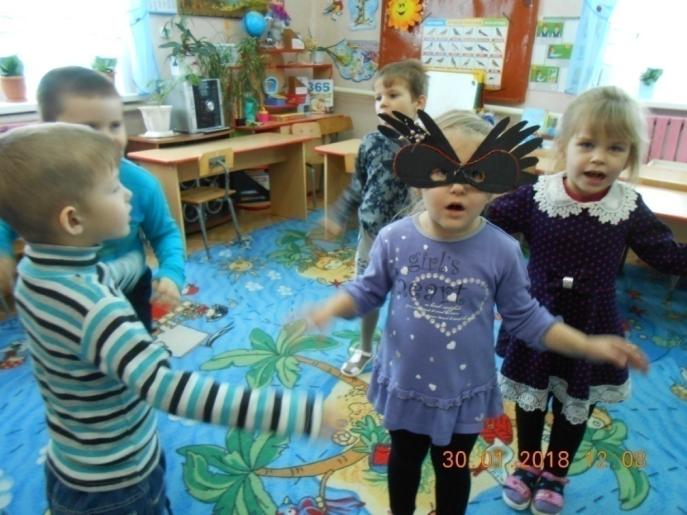 Благодарю за внимание!